Collecting and Documenting Authentic Assessment Data
Through Observation
EI/ECSE Standard 4, Component 4.2
Candidates develop and administer informal assessments and/or select and use valid, reliable formal assessments using evidence-based practices, including technology, in partnership with families and other professionals.
[Speaker Notes: In this session, documenting observations of young children to assess performance will be discussed. The content of this session aligns with the knowledge and skills included in EI/ECSE Standard 4, Assessment Processes, Component 4.2. Read the component on the slide.]
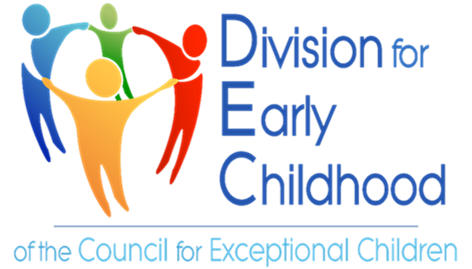 DEC Recommended Practices (RPs, 2014)
A2 Practitioners work as a team with the family and other professionals to gather assessment information.
A3 Practitioners use assessment materials and strategies that are appropriate for the child’s age and level of development and accommodate the child’s sensory, physical, communication, cultural, linguistic, social, and emotional characteristics.
[Speaker Notes: Several DEC Recommended Practices are exemplified in the content and activities included in this presentation. Read the Recommended Practices on this and the next slide.]
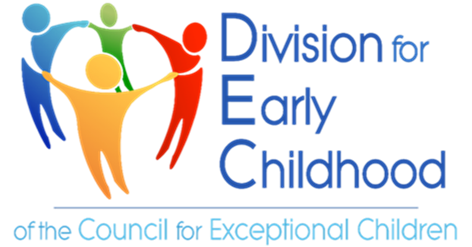 DEC RPs (2014)
A6 Practitioners use a variety of methods, including observation and interviews, to gather assessment information from multiple sources, including the child’s family and other significant individuals in the child’s life.
A7 Practitioners obtain information about the child’s skills in daily activities, routines, and environments such as home, center, and community.
Objectives
[Speaker Notes: Read the three objectives for this session that are on the slide.]
Authentic Assessment Cycle
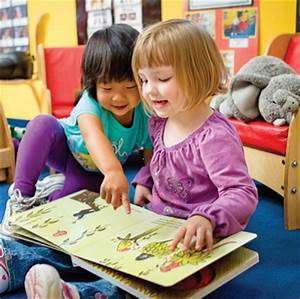 [Speaker Notes: The purpose of authentic assessment is to inform intervention and instruction and promote positive outcomes for children and families. To achieve this purpose, authentic assessment may be thought of as being cyclical with five phases or steps that are repeated on an ongoing basis. First, the child is observed in natural settings over time and that observation information is recorded or documented. The documented information is then reviewed and interpreted to determine if the child is making progress on outcomes/goals and how those learning outcomes/goals and thus, intervention and instruction may need to be continued as is or modified. Individualized plans are then developed for intervention and instruction which is then implemented. And the cycle begins again.

This is also referred to as data-based (or driven) decision making which will be discussed further in another session. Some authentic assessment measures that can be used in the observation and documentation phase are discussed in this session with others discussed in another session.]
Systematic Observation Is:
Regular, deliberate, and thoughtful listening, watching, and recording of a child’s behavior or skill performance,.
Record of exactly what the child says or does,
Recorded as soon as possible,
Across settings, times, and people,
Unobtrusive, and
Planned.
[Speaker Notes: Systematic observation with documentation of what is observed represents the first two steps in the authentic assessment cycle. The observation is based on an assessment plan that identifies what is to be observed, the observation measure(s) to be used, and when the observation will occur. The observer sits/stands where they can easily see and hear what is occurring in the setting, however, they do not interact with the children or other adults. This may be in the back or side of a room or in an observation room.]
Planning for Assessment Observations (2:55)
Watch the video and respond to the following questions:
What is the rationale for developing weekly assessment plans? 
What, other than Head Start Early Learning Outcomes, might you use to determine what to assess? 
How can the information in the video be applied to home-based programs?
[Speaker Notes: https://eclkc.ohs.acf.hhs.gov/video/planning-assessment

This video describes how teachers can plan efficiently for conducting ongoing assessment of children's learning in the preschool classroom. The video stresses that it is important to determine what will be assessed, how assessment will occur, when assessment will be conducted and how often, and who will be responsible for collecting the data. 

After watching the video, discuss responses to the questions. This could occur individually (if the module is being used online) or in small groups followed by whole group sharing.]
Questions to Consider in Selecting an Authentic Assessment Measure
Who is to be assessed? An individual? A group? 
What behavior(s) or skill(s) are to be assessed?
What is the best assessment measure for those behavior(s) or skill(s)?
Who will conduct the assessment and when?
What training is needed to use that measure?
What materials, etc. are needed? 
How will the results be summarized, interpreted and used?
[Speaker Notes: One or more children may be assessed at the same time, thus, influencing the measure selected. The specific behavior(s) or skill(s) to be assessed should also be considered when selecting a measure. For example, if an early interventionist wants to determine what different two-word utterances a toddler uses, anecdotal notes may be an appropriate way of collecting that information. However, if the preschool teacher wants to document which children can rote count to 10, a checklist may be the best measure. These questions will be addressed in more detail later in the session.

Different measures require different materials. For example, a published criterion referenced measure may come in a kit that includes a manual and all of the toys/materials needed to implement it. However, for some criterion-referenced measures, the only material provided is the manual and the other toys/materials will have to be collected and/or available in the child’s home, classroom, etc. When using event recording, a pre-made form and firm surface to allow for easier marking (e.g., clip board) and writing utensil will be needed.

Once the assessment data is collected and recorded, it will need to be summarized in some way to interpret the results and thus, use them to inform intervention and instruction.   

  
Authentic assessment data can be collected by different individuals (e.g., early interventionist in the home, teacher, speech language pathologist, paraprofessional, etc.). It is important to determine who will collect certain data and when that will be collected and if any training is needed to successfully collect the data.]
Authentic Assessment Measures
Anecdotal notes
Event recording
Duration recording
Interval recording
Checklists
Rubrics
Portfolios
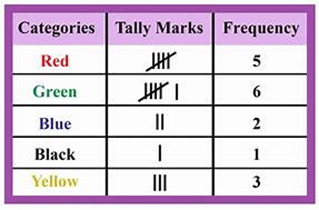 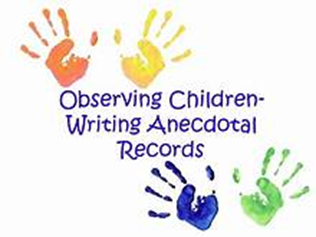 [Speaker Notes: These are the primary authentic assessment measures used in early childhood programs to observe children’s behavior/performance and record what is observed. In this session, each of these measures will be discussed.]
Anecdotal Notes: The What and Why
Narrative account of a specific event,
Brief or detailed record of the event,
Observation of one or more children,
Objective statement(s) of observed actions – what the child is saying and/or doing,
Simplest form of direct observation, and
Often used to develop an understanding of a child’s behavior.
[Speaker Notes: Anecdotal notes or records must be objective, accurate, and specific. Statements identify exactly what the child said and/or did. Assumptions or judgments about why the child said or did something are not part of an anecdotal note. The behavior or skill targeted for observation may be observed in a specific activity or routine or observed and documented throughout the day.]
Anecdotal Notes: The How
Record identifying information:
 Child’s name
 Observer
 Date
 Activity, setting, and/or routine
 Beginning and ending time
Objectively record what you see and hear. If the target child is interacting with one or more children or adult(s), record what you observe all individuals saying and doing.
[Speaker Notes: When using anecdotal notes as the assessment measure, it is important to make notes as the activity occurs. This can be done on an anecdotal note form such as this one, or another method may be used (e.g., post it notes, notepad) with the actual anecdotal note form completed later.  After reading the information on this slide, tell learners that you will now focus on the what and how of observing and recording objectively.]
Clearing Your View: Staying Objective in Observation (6:38)
Watch the video and respond to the following questions:
What are reasons for recording observations objectively?
What are some of the things that you can record or document when observing young children to ensure objectivity?
What are some things that you can do to practice recording observations objectively?
[Speaker Notes: https://eclkc.ohs.acf.hhs.gov/video/clearing-your-view-staying-objective-observation
Watch the video, Clearing Your View: Staying Objective in Observation, which focuses on how to observe infants and toddlers and record what you observe objectively without making judgments or interpreting what is occurring. The video content also applies to observing preschoolers and documenting what is observed objectively.

As you watch the video, think about the questions on the slide. After watching the video, discuss responses to the questions. This could occur individually (if the module is being used online) or in small groups followed by whole group sharing.]
Recording Objective Statements
Read each statement below and decide if it is objectively written. Rewrite those that are not  objectively stated.
Playing peek-a-boo with Destiny, mom slowly removed her hand from her face. Destiny laughed.
Troy threw the crayon because he was mad.
Ella was crying, and she was hungry. 
Alex rolled the truck to dad and clapped his hands.
[Speaker Notes: Read the directions for the activity. Ask the learners to read each statement and identify whether it is objectively written or not and why they think that. Also, ask them to rewrite the statement(s) that is/are not objectively written. Numbers 2 and 3 are not objectively written. When rewritten, information may be added to items 2 and 3.]
Collecting and Using Anecdotal Records (3:56)
Watch the video and respond to the following questions:
What is the purpose of collecting anecdotal records?
What are some of the strategies for documenting anecdotal notes in a classroom setting?
How might you compile the notes for an individual child to share with caregivers and others?
[Speaker Notes: https://eclkc.ohs.acf.hhs.gov/video/collecting-using-anecdotal-records
Watch the video, Collecting and Documenting Anecdotal Records. As you watch the video, think about the questions on the slide. After watching the video, discuss responses to the questions. This could occur individually (if the module is being used online) or in small groups followed by whole group sharing.]
Sample Anecdotal Note
Child’s Name: Lucia	Observer: Marcy
Date:	8-29			Setting: Literacy Center
Time: 10-10:15 AM
Lucia and Tamara are seated next to each other on a bean bag in the book center. Lucia holds a book about dogs. Tamara is looking at the book as Lucia turns the pages. Lucia pointed to a picture of a dog. She said, “I see a dog. It is a black dog.” Then Lucia turns to Tamara and says, “look, it is my dog.”
[Speaker Notes: Anecdotal notes/records include the child’s name, observer’s name, date/time of the observation, and where the observation took place. Then, the objectively written narrative is included. This child might be observed for several days at center time. If the anecdotal notes are consistently in the library center and with another child, the teacher might then attempt to interpret the anecdotal notes. For example, one interpretation might be that Lucia interacts with and initiates conversation with another child during center time while in the library center. Another interpretation might be that the library center seems to be Lucia’s favorite center, and she does not readily choose other centers.     

If possible, the anecdotal notes should be written as the event occurs or immediately after.  However, in a home or classroom setting that is not always possible. Taking brief notes on index cards or post-it notes that are kept in your pocket is one way to record reminders of what occurred. Then, the actual note can be written at the end of the day.]
Rewrite This Anecdotal Note
11-12, 9:20 AM, Outdoor play
Sebrina stood by herself watching a group of girls play a game. She wanted to ask if she could play. However, her stuttering kept her from asking to be included in the game. She was afraid the other children would laugh at her. After watching the game for 10 minutes, she walked away and sat quietly by herself until outdoor play was over.
[Speaker Notes: Using the guidelines discussed in the videos and the sample anecdotal note on the previous slide, rewrite this anecdotal note to meet those guidelines. If this is being conducted as a face-to-face session, learners may share their edited anecdotal note with each other, highlighting what they wrote differently.

A sample rewrite of this anecdotal note is below:
Child’s Name: Sebrina        Observer: Taruk 	
Date: 11-12	                    Setting: Playground
Time: 9:15-9:35 AM

Sebrina stood by herself watching a group of girls play a guessing game. She inched closer to the group until she was only inches away and got out “C-c-c-an” and stopped. No one looked at her. She put her head down; her shoulders & mouth dropped. She started twirling a strand of hair. She moved back and sat on the ground 2 feet from the group and watched them for 10 minutes. Then, she walked away.]
Event Recording (Sampling): The What and Why
Record of how many times a behavior occurs over a designated period of time.
Useful with discrete behaviors that are short in duration.
Use when want to increase or decrease behavior.
Data collected over time to identify trends and/or progress.
Not appropriate for high frequency behaviors.
[Speaker Notes: Event sampling is also referred to as frequency counts or recording.

Sample discrete behaviors –
Initiating conversation with peers
Hitting, pushing, biting peers
Leaving seat during center time or small group
Refusing to follow directions]
Event Recording: The How
Record the time the observation begins.
Record each occurrence of the behavior.
Record the time the observation ends.
Determine the total length of time for the observation.
Count the number of times the behavior occurred and divide by the length of the observation to determine rate.
[Speaker Notes: Event recording is easy to use since data can be collected while the activity is occurring.
Sample ways to record include:
Use of wrist counters,
Use of objects (e.g., paper clips, pennies, poker chips) that can be moved from one container to a target container, 
Use of a clipboard with a data form. An example is included on the next slide.]
Sample Event Recording Form
Child’s Name:			Activity(ies): 	
Observer:				Date(s):
Behavior Definition:
[Speaker Notes: Even recording forms include identifying information: the child’s name, the observer, the activity or setting being observed, a definition of the target behavior, and the dates observed. A table with columns for the date, beginning and ending time of the observation, tallies for each occurrence of the behavior, and the total number of times the behavior is observed is also included. A fifth column may be added to identify the rate or percent of time the behavior occurs for each separate observation time.]
Observe and Practice Event Recording (5:00)
Watch the video of the pretend lunch
Observe Bih, the child in the white shirt, for behavior of walking away from activity,
Behavior definition – Bih walks away from table and returns to table,
Using the event recording form from the previous slide, make a tally mark each time the behavior occurs,
Calculate the rate or percent of time that the behavior occurs.
[Speaker Notes: https://www.youtube.com/watch?v=3IOKLIJos90

In this video, Bih and Kennadi are in the dramatic play center having a pretend meal with the teacher . This observation will use event recording and focus on Bih, the child with the white shirt. Have learners complete the identifying information on the recording form and the first two column in the table prior to watching the video. Note that the observation will be five minutes and will be complete at the video time of 5:08 (the actual activity starts at 0.08).  It may be helpful to watch the video one time without recording the behavior to allow learners to ask questions specific to the behavior to be observed and its definition.  Then, the video should be watched again and the recording form used to document the observed behavior. After completing the observation, the rate or percent of times that the behavior occurred should be calculated.  If the observation is completed in a face-to-face setting, ask learners to share their results.]
Duration Recording: The What and Why
The length of time that a behavior occurs within a specific observation. 
Used for behaviors that:
Have a clear beginning and ending, and
Last more than a few seconds and/or for varying lengths of time.
Provides data about the frequency and duration of a behavior. 
Allows the team to see small improvements in behavior over time.
[Speaker Notes: Duration recording is used when a behavior occurs at a high rate and over a period of time (e.g., crying, attending to a task, tapping a crayon, sitting during activities).  It is used to document the amount of time a child exhibits a specific behavior in identified daily routines and activities. For example, a child may cry when engaged in routines involving water (e.g., bathing, handwashing, teeth brushing). Duration recording provides information about how long a behavior lasts. It can also provide frequency data since you are recording each time a behavior occurs during a specific period of time. For example, before intervention a child may play with a toy for one, one-minute episode in 10 minutes. While after intervention, the length of play continues to be 1 minute episodes, however, the play episodes occur three times during the 10 minute segment for a total duration of three minutes.]
Duration Recording: The How
Define the target behavior.
Identify the activity(ies) in which to observe the behavior
For each occurrence, note when the behavior begins.
For each occurrence, note when the behavior ends.
Total the number of minutes the behavior occurs during an activity and divide by the total number of minutes for that activity
[Speaker Notes: Duration recording requires a dedicated observer to record the behavior and a method to determine when the behavior begins and ends (e.g., stopwatch, timer, clock). Observation should occur during routines/activities in which the behavior is most likely to occur. The activity can be videotaped and reviewed later to record data.]
Latency as a Type of Duration Recording
Length of time it takes a child to begin a task once introduced.
Requires a dedicated observer.
Allows the team to see small improvements in behavior over time.
[Speaker Notes: Latency is often discussed as a separate assessment measure. However, it also represents the length of time a behavior occurs. Latency data is important to collect when a child does not readily begin to participate in or transition to an activity.]
Sample Duration Recording Form
Child’s Name: Antonio		Observer: Karin
Dates Observed: 9-19, 9-20	Setting: Small group Behavior: Attending to task
[Speaker Notes: Duration recording forms include identifying information: the child’s name, the observer, the setting or activity observed, and a definition of the behavior. It also includes a table with a column for the date of each observation, the time range for the activity or setting, the beginning and ending time of the observation, and the duration of the target behavior (typically in minutes). In this sample recording form, the target behavior attending to task does need to be operationally defined. The definition might include: child sits in chair or on designated spot, looks at materials being used by the adult, uses the materials per instructions, etc.  For duration of behaviors that is less than one minute, the beginning and ending time columns may not be needed as it will be difficult to accurately record beginning and ending time in seconds while continuing to observe the behavior.]
Observe and Practice Duration Recording (2:00)
Watch the video of Jasmin and Alyssandra ,
Observe Alyssandra (child with long hair wearing purple shirt) for behavior of stays on task,
Behavior definition – Alyssandra looks at paper and stencil and marks within the stencil,
Using the duration below, record the number of seconds that Alyssandra exhibits the behavior,
Calculate the percent of time that Alyssandra stayed on task.
[Speaker Notes: https://www.youtube.com/watch?v=082eVEuROMI

In this video, Jasmin and Alyssandra are in the art center using stencils. This observation will use duration recording and focus on Alyssandra, the child with the purple shirt and long hair. Have learners complete the identifying information on the recording form and the first column in the table prior to watching the video. A stopwatch (or some type of timing device) will need to be used to observe for duration. It may be helpful to watch the video one time without recording the behavior to allow learners to ask questions specific to the behavior to be observed and its definition.  Then, the video should be watched again and the recording form used to document the observed behavior. After completing the observation, the percent of time in which the behavior occurred should be calculated.  If the observation is completed in a face-to-face setting, ask learners to share their results.]
Duration Recording Form for Alyssandra
Child’s Name: 		Observer:
Dates Observed: 		Setting:
Behavior:
Interval Recording: Three Types
Whole – The behavior is continuous throughout the interval.
Partial – The behavior occurs sometime during the interval.
Momentary – The behavior occurs at the end of the interval.
Whole Interval Recording: The What and Why
Observation of whether a behavior occurs or does not occur during a specified time period,
Time period divided into equal intervals,
Documentation of behavior if occurs during entire interval, 
Used for behavior not easily counted. 
Provides an estimate of the duration of behavior and where behavior occurs in an observational session.
[Speaker Notes: For each of the three types of interval recording, the time period being observed (e.g., centers, lunch, bath time) is divided into equal intervals. For example, a 15-minute activity/routine could be divided into 15 one-minute intervals. The behavior must occur for the entire interval to be recorded as occurring. Whole interval recording is used when the behavior cannot be easily counted because it is difficult to identify when the behavior begins and ends, or it occurs at a high rate that is difficult to count. Examples of behaviors that may be observed using whole interval recording are: drawing, walking, running, crying. A percentage is calculated to determine the percent of intervals in which the behavior occurred.]
Partial Interval Recording: The What and Why
Observation of whether a behavior occurs or does not occur during a specified time period,
Time period divided into equal intervals,
Documentation if behavior occurs any time during interval, not likely to occur for entire interval,
Used for behaviors not easily counted or those that happen so quickly difficult to record with other methods,
Provides an estimate of frequency, duration, and where behavior occurs across observations.
[Speaker Notes: Different from whole interval recording, the behavior is recorded as occurring using partial interval recording if it occurs any time during an interval. This method is used for behaviors that are not easily counted: beginning and ending of behavior difficult to identify or the behavior occurs at such a high rate that it is difficult to record. This method may also be used for behaviors that occur so quickly that it is difficult to record using other methods. Examples of behaviors that may be observed using partial interval recording are: hitting, swearing, biting, making positive statements to others. Partial interval recording is often used when the goal is to decrease behavior.]
Momentary Time Sampling: The What and Why
Observation of whether a behavior occurs or does not occur during a specified time period,
Time period divided into equal intervals,
Documentation if behavior occurs at the end of the interval,
May underestimate the occurrence of a behavior,
Most useful to record behaviors that are more frequent and last longer periods of time.
[Speaker Notes: Momentary time sampling is an interval recording method. The behavior is documented only if it occurs at the very end of the interval. This method may underestimate the occurrence of a behavior as a child may exhibit the behavior throughout the interval but not at the end of the interval. Examples of behaviors for which momentary time sampling may be used are: attending to task, looking at a book.]
Interval Recording: The How
Define the target behavior.
Identify the activity(ies) in which to observe the behavior
Divide the time period into equal intervals. 
Determine which type of interval recording to use:
Whole – record if behavior occurs in entire interval,
Partial – record if behavior occurs anytime in interval,
Momentary – record if behavior occurs at end of interval. 
Total the number of intervals in which the behavior occurs divide by the total number of intervals to obtain a percentage.
[Speaker Notes: Interval recording requires a dedicated observer to record the behavior and a method to determine when the behavior begins and ends (e.g., stopwatch, timer, clock). Observation should occur during routines/activities in which the behavior is most likely to occur. The activity can be videotaped and reviewed later to record data.]
Sample Interval Recording Form
Child’s Name: 			Observer:
Dates: 				Behavior:
Setting or Activity:
Circle one – Whole, Partial, or Momentary Interval
[Speaker Notes: Interval recording forms include identifying information: the child’s name, the observer, the setting or activity observed, the dates of the observations, a definition of the behavior, and the type of interval data being recorded. It also includes a table with a column for the date of each observation, the intervals observed (e.g., 8:00-8:05 AM, 8:06-8:10 AM), some way of coding if the behavior occurred during the interval, and comments. Comments would typically be added after the observation is complete.]
Observe and Practice Interval Recording (1:44)
Watch the video of Gabby and Nicholas
Observe Gabby for behavior of touching another child in 20 second intervals,
Behavior definition – Gabby touches another child with one or more parts of her body,
 Using the interval recording form from the previous slide, record a + if the behavior occurs any time during the interval.
[Speaker Notes: https://www.youtube.com/watch?v=hZRpbqQpABU&t=1s

This observation will focus on Gabby using partial interval recording. Have learners complete the identifying information on the recording form and the first two columns in the table prior to watching the video. Based on the actual time that the children can actually be observed in the video, there will be five, 20 second intervals. It may be helpful to watch the video one time without recording the behavior to allow learners to ask questions specific to the behavior to be observed and its definition.  Then, the video should be watched again and the recording form used to document the observed behavior. After completing the observation, the percent of intervals in which the behavior occurred should be calculated.  If the observation is completed in a face-to-face setting, ask learners to share their results.]
Interval Recording Form for Gabby
Child’s Name: 			Observer:
Dates: 				Behavior:
Setting or Activity:
Circle one – Whole, Partial, or Momentary Interval
Checklists: The What and Why
List of specific skills or behaviors arranged in a logical order.
Used to record the presence or absence of that skill or behavior.
Can be designed to assess progress toward mastering a skill or behavior.
[Speaker Notes: Checklists may be developed by the service provider (e.g., based on developmental domains, based on content areas). Published checklists may also be used (e.g., HELP, Teaching Resources GOLD).]
Using Checklists (4:55)
Watch the video and respond to the following questions:
What are benefits for using checklists in an early childhood setting?
How is the content and format of checklists determined?
How can checklists be used in a home-based setting?
[Speaker Notes: https://eclkc.ohs.acf.hhs.gov/video/using-checklists

This video shows ways that educators can develop and use checklists to collect data on child progress. Watch the video, Using Checklists, and think about the questions on the slide. After watching the video, discuss responses to the questions. This could occur individually (if the module is being used online) or in small groups followed by whole group sharing.]
Checklists – Advantages and Disadvantages
Advantages
Disadvantages
Lack of detailed information,
Only specific behaviors or skills are noted,
Requires time for developing.
Quickly recorded,
Easy to use,
Can measure progress toward a goal/outcome,
Can use for one child or a group of children.  
Recorded information easily summarized.
Learning Activity: Classroom Scenario
Read the activity overview at this link and follow the directions for designing a sample checklist.

Source: Head Start Early Childhood Learning and Knowledge Center. (n.d.). Ongoing Child Assessment. Head Start Early Childhood Learning and Knowledge Center. Ongoing Child Assessment | ECLKC (hhs.gov)
[Speaker Notes: https://eclkc.ohs.acf.hhs.gov/sites/default/files/pdf/no-search/iss/collecting-and-using-information/checklist-la-scenario.pdf

This activity can be completed individually (if online) and then posted to share with other learners or completed in small groups (if face-to-face) and then, shared with the whole group.]
Rubrics
A set of scoring guidelines for evaluating a child’s performance
Rubrics answer these questions:
What criteria should be used to measure the performance?
 What does the range in quality of performance look like?
How should the different levels of quality be described and distinguished from one another?
[Speaker Notes: Rubrics match clearly defined and observable criteria to different levels of quality of performance. The different levels of quality should be clearly described and distinct. They are relatively quick and systematic ways of tracking children’s progress. Rubrics assist educators in identifying children’s progress on individual and/or program goals/outcomes and thus, help guide planning for intervention and instruction.]
Rubrics Include:
Components of the task,
Key criteria to be assessed, and 
Descriptors for each level of performance to enable reliable scoring.
[Speaker Notes: A rubric includes:
Components of the task – A clear description of what the child is expected to do or produce.  For example, the task might be to draw a square.
Criteria – It is important to identify and clearly define the key criteria for assessing the child’s observed performance and/or product. For the task of drawing a square, criteria might include drawing four lines of equal length connected at right angles.  
Descriptors of performance levels – Descriptors determine what performance looks like for each criteria. They may be holistic or analytic. For young children, it may be best to use symbols such as a smiley face for criteria that has been met and a neutral expression for criteria that has not yet been met. Words such as criteria not met and criteria met or emerging, satisfactory and excellent,  may also be used.]
Sample Rubric for Drawing a Square
[Speaker Notes: After reviewing the rubric, ask learners what other descriptors could be used for these two components. Ask learners to describe rubrics that they have used.]
Portfolios: The What and Why
A collection of a child’s work that accurately demonstrates effort and progress over time.
Documentation of an individual child’s progress – not for comparison with other children.
Supports the educator’s interpretations of progress.
When reviewed by others, similar conclusions reached about the child’s progress.
[Speaker Notes: Portfolios allow for organization of actual examples of the child’s work or performance of a task, as well as any anecdotal notes and/or other observation forms, summaries of observations, and other relevant materials. Portfolios are an excellent way to compile this information to share with others.]
Examples of Portfolio Items
Children’ work samples: 
Artwork and/or descriptions of artwork,
Dictated stories, 
Photos of child’s work and/or participation in an activity,
Videos of child’s participation in activities
Products representing understanding of concepts,
Writing samples, 
Anecdotal notes,
Summarized data from observations.
[Speaker Notes: A variety of possible portfolio items are listed in the slide.  Samples and/or some type of depiction of children’s work and/or performance (e.g., photos, videos) should be a major part of the portfolio. These work samples are authentic and concrete examples of a child’s work saved as a record of progress over time. A summary (e.g., graphs with brief summary) of observation data (e.g., checklists, event recording, interval recording) may also be included. Ask learners to provide examples of items that they have or could collect for a child’s portfolio whether in a home/community or center-based setting.]
Collecting and Using Work Samples (4:58)
Watch the video and respond to the following questions:
What factors should be considered in collecting work samples for an individual child? 
What are some strategies for organizing the work sample?
How can work sample content be summarized and shared?
[Speaker Notes: https://eclkc.ohs.acf.hhs.gov/video/collecting-using-work-samples 
This video shows how to collect and use work samples to document children’s learning. Watch the video, Collecting and Using Work Samples, and think about the questions on the slide. After watching the video, discuss responses to the questions. This could occur individually (if the module is being used online) or in small groups followed by whole group sharing.]
Selecting and Interpreting Work Samples
Complete the activity at this link, Selecting Work Samples to Inform Teaching,
Then, for each photo and drawing, respond to the following questions:
What does each photo/drawing tell you about the child’s current development/performance?
How might you summarize this information to share with others?
Source: Head Start Early Childhood Learning and Knowledge Center. (n.d.). Ongoing Child Assessment. Head Start Early Childhood Learning and Knowledge Center. Ongoing Child Assessment | ECLKC (hhs.gov)
[Speaker Notes: https://eclkc.ohs.acf.hhs.gov/sites/default/files/pdf/no-search/iss/collecting-and-using-information/work-samples-la-inform.pdf

This activity can be completed individually (if online) and then posted to share with other learners or completed in small groups (if face-to-face) and then, shared with the whole group.]
Portfolios: The How
Portfolios are typically organized:
In a binder/notebook or an electronic file,
By specific time periods,
By content areas (e.g., literacy, math, art) and/or,
   developmental domains, and
In sequence from earliest to most recent work samples, observation summaries, etc.
[Speaker Notes: In identifying items to include in the portfolio, work samples that reflect what the child can do and are the best representation of their current performance should be included. The items in the portfolio can be organized by developmental domains or content areas or a combination of the two depending on the age of the child and what they are learning developmentally. For example, a portfolio for an 18-month-old child might be organized by developmental domains, while one for a three-year-old might include a math and literacy section, as well as fine and gross motor sections.]
Using the Portfolio to Communicate with Families
A means for information sharing in parent-teacher conferences and home visits,
Provides for concrete examples of the child’s work in discussing progress,
What to discuss:
A continuum of work samples with background information,
Summaries, graphs, etc. from observations, and
Suggestions for activities at home.
[Speaker Notes: Using portfolios as the means to assess young children provides teachers with a built-in system for planning parent-teacher conferences. The content of the portfolio provides the basis for discussion.
The teacher’s use of the portfolio should help put the parent at ease due to the fact that both parent and teacher are looking at concrete examples of the child’s work and not discussing the child’s progress in the abstract.
The teacher should provide background information as to the circumstances of work samples. Dates when work was completed should be noted to the parent and a continuum of samples should be ready for consideration.
Teachers should also review the findings of checklists and inventories, noting the times of the observations and whether they will be repeated during the year.
Teachers can provide written suggestions for parents to implement at home, thoroughly explaining them during the conference. At no time should the parent be made to feel guilty or angry with the child for his performance. Young children’s development is often uneven and can advance dramatically over a relatively short period with encouragement and the proper environmental stimulation.
Using portfolios as the means to assess young children provides professionals with a built-in system for planning parent-teacher conferences and home visits. The content of the portfolio provides the basis for discussion.
The use of the portfolio should help put the parent/caregiver at ease because both parent/caregiver and professional are looking at concrete examples of the child’s work and not discussing the child’s progress in the abstract.
Background information as to the circumstances of work samples should be provided. Dates when work was completed should be noted and a continuum of samples should be ready for consideration.
The findings of checklists, anecdotal notes, and other observations should be summarized, noting the times of the observations and whether they will be repeated during the year.
Written suggestions for parents/caregivers to implement at home, thoroughly explaining them during the conference. Young children’s development is often uneven and can advance dramatically over a relatively short period with encouragement and the proper environmental stimulation.]
Sharing Video Documentation with Families (2:47)
Watch the video and respond to the following questions:
What skills does this teacher identify as most relevant for video documentation?
What other skills might best be videotaped to communicate progress with families.
How might you share video clips with families and other team members?
[Speaker Notes: https://www.youtube.com/watch?v=uqzOTWJITlU

In this video, Christina DeVarona discusses how video can help us understand children's learning and development and the benefits of sharing video with families. Watch the video, Sharing Video Documentation with Families, and think about the questions on the slide. After watching the video, discuss responses to the questions. This could occur individually (if the module is being used online) or in small groups followed by whole group sharing.]
Activity: Authentic Assessment Plan
Identify an IFSP outcome or IEP goal for a child with whom you are currently working or observing and develop an authentic assessment plan using one or more of the methods discussed. The plan should include:
What to assess – List the specific skills to be assessed.
How to assess – Select the method(s) from those discussed and how the data will be organized and summarized.
When to assess
Who will assess
[Speaker Notes: Read the instructions for the activity and provide an example for both a child with an IFSP and a child with an IEP. Engage learners in providing information for the example. For example, the child and IFSP outcome to be used for the example might be provided by the learner with ideas for the assessment methods also provided by the group. The example may be depicted in a table format.

After discussing the example, have learners individually (if session is online) or in small groups (if face-to-face) complete the activity, then, share with the group.]
References and Resources
Colorado Department of Education. (n.d.).  Results matter  
            video library. Colorado Department of Education.
             https://www.cde.state.co.us/resultsmatter/rmvideoseries
Division for Early Childhood. (2014). DEC recommended 
            practices in early intervention/early childhood special
            education. Division for Early Childhood.
             https://www.dec-sped.org/dec-recommended-practices
References and Resources
Head Start, Early Childhood Learning & Knowledge Center.
           (n.d.). Ongoing child assessment. Head Start, Early
           Childhood Learning & Knowledge Center.
                   https://eclkc.ohs.acf.hhs.gov/child-screening-assessment/article/ongoing-child-assessment
University of Kansas. (n.d.). Special Connections: Assessment.
             University of Kansas.
             https://specialconnections.ku.edu/
Disclaimer
This is a product of the Early Childhood Personnel Center (ECPC) awarded to the University of Connecticut Center for Excellence in Developmental Disabilities and was made possible by Cooperative Agreement #H325B170008 which is funded by the U.S. Department of Education, Office of Special Education Programs. However, those contents do not necessarily represent the policy of the Department of Education, and you should not assume endorsement by the Federal Government.